السرعة وإلية تدريبها
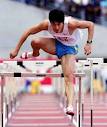 مقدم من قبل

د . مشتاق عبد الرضا شرارة

2012 م
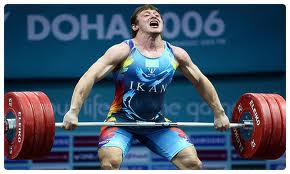 تعريف السرعة
قدرة الإنسان على أداء الحركات تحت الشروط الموضوعة في أقل زمن ممكن .
القابلية على الاستجابات العضلية التي تنتج عن التبادل السريع بين الانقباض والانبساط العضلي .
السرعة من ناحية النظرة الفسيولوجية : عمليات فسيولوجية واستثارات عضلية تظهر في وقت قصير لتحدث الطاقة الحركية للأعصاب .
قابلية الفرد على الاستجابات العضلية لأداء حركة أو فن الأداء الحركي المعين بأقصى وقت ممكن .
القابلية على أداء حمل معين بأقصر زمن ممكن .
القدرة على القيام بعمل حركي تحت ظروف زمنية معينة في أقصر مدة .
العوامل المؤثرة في سرعة الإنسان
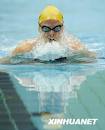 العوامل التي تؤثر في مستوى السرعة
رأي العلماء الروس
ويشترط عادة في أداء تدريبات السرعة عدم تدخل عامل التعب ، وفي حالة تدخل عامل التعب يتحول الهدف من تحسين وتطوير لعناصر السرعة إلى تحسين لعنصر تحمل السرعة 

يتوقف مستوى الأداء على مستوى مواصفات الأداء الحركي بصورة كبيرة ( التكنيك ) كذلك على سمات الإرادة والتصميم
فترة الخمود أو الكمون : وهي الفترة الزمنية ما بين حدوث المثير الكهربائي حتى انقباض العضلة وتستغرق هذه الفترة الزمنية في العضلة الهيكلية بداية العصب حوالي 10 مللي ثانية .
سرعة الحركة الواحدة ( في حالة المقاومة البسيطة )
عدد الحركات في فترة زمنية
مفهوم وتقسيم السرعة
مفهوم سرعة الأداء
تقسيم السرعة من الناحية الفنية
الحركات المتشابهة والمتكررة مثل المشي والجري والتجديف والسباحة 
الحركات الوحيدة غير متكررة والتي تؤدى لمرة واحدة مثل ركل الكرة ودفع الجلة والوثب 
الحركات المركبة وهي التي تحتوي على أكثر من مهارة ، مثل حركة استلام وتصويب الكرة ، كذلك الدوران ثم الرمي ، والاقتراب ثم الوثب .
حركات رد الفعل كما هو الحال في البداية في الجري والسباحة ، كذلك سرعة الفعل الحركية المبنية على استجابة معينة وسريعة لمثير.
سرعة الانتقال                  ( كما هو الحال في العدو )
السرعة الحركية                ( كما هو الحال في الألعاب الجماعية )
سرعة رد الفعل                 ( كما هو الحال في بداية سباق 100 م )
المراحل الفنية في السرعة
تقسيم سرعة الانتقال فنيا
سرعة رد الفعل
التدرج في السرعة
السرعة القصوى
تحمل السرعة
1- مرحلة  سرعة رد الفعل 
2- مرحلة القدرة على التدرج في السرعة .
3- مرحلة السرعة القصوى
4- مرحلة تحمل السرعة
نهاية السباق
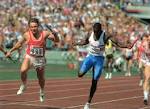 85-90 م
30-40 م
حتى نهاية السباق
السرعة القصوى
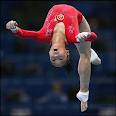 ويقصد بها محاولة الانتقال أو التحرك من مكان لأخر بأقصى سرعة ممكنة ، ويعني ذلك محاولة التغلب على مسافة معينة بأقصر زمن ممكن ، وغالباً ما يستعمل اصطلاح سرعة الانتقال sprint كما سبق القول في كل أنواع الأنشطة التي تشتمل على الحركات المتكررة 

التسارع الأقصى إثناء انجاز السرعة الحركية ، إي الجهد المتبادل للوصول إلى أعلى قيم للسرعة وفق نطاق (التكيف مع التغير) مسار السرعة
أهم طرائق تطوير السرعة القصوى
تشكيل حمل التدريب التكراري:
يتحدد مستوى حمل التدريب التكراري من خلال النقاط التالية :
1ـ شدة التمرين(زمن أو سرعة أداء أو مسافة ) من  80 - 100%.
3ـ دوام مدة الراحة (استعادة الشفاء) وتحدد من خلال مسافة أو زمن بايجابية أو سلبية بحيث لاتقل عن 3 - 4 دقائق،وكذلك يمكن إيجاد زمن الراحة بنسبة العمل للراحة 1-5 . 
4ـ عدد تكرارات التمرين في المجموعة وعدد المجموعات(بالنسبة لتمرينات العدو من 3- 6 مرات، وعدد المجموعات من 2 - 3 مجموعات .
طريقة التدريب التكراري
تعتبر هذه الطريقة من الطرائق المهمة في العملية التدريبية حيث أنها تعمل على تحسين عناصر اللياقة البدنية ومشتقاتها 
تتميز هذه الطريقة بالمقاومة أو السرعة العالية للتمرين ، وهي تتشابه مع التدريب الفتري في تبادل الأداء والراحة ولكن تختلف عنه في :
ـ طول مدة أداء التمرين وشدته وكذا عدد مرات التكرار .
ـ مدة استعادة الشفاء بين التكرارات .
حيث تتميز هذه الطريقة بالشدة القصوى إثناء الأداء الذي ينفذ بشكل قريب جداً من حيث المسافة والشدة ، مع إعطاء مدد راحة طويلة نسبياً بين التكرارات القليلة لتحقيق الأداء بدرجة شدة عالية
تنمية السرعة القصوى ( سرعة الانتقال )
شدة الحمل 
التدريب باستخدام السرعة الأقل من القصوى إلى السرعة القصوى مع مراعاة إلا يؤدي ذلك إلى التقلص العضلي وأن يتم الأداء الحركي بالتوقيت الصحيح والانسيابية والاسترخاء .
حجم حمل التدريب :
استخدام مسافات قصيرة في التدريب حتى لا يؤدي التعب إلى هبوط مستوى السرعة . 
التدريب مسافة 25 م بالنسبة للسباحين 
مسافات 20-80 م بالنسبة للعدائين 
مسافات 100-200 م بالنسبة للمجدفين 
كرة السلة وكرة اليد مسافات تتراوح 10-20 م 
كرة القدم من 10-30 م 
يراعى إن لا يزيد استخدام السرعة القصوى عن 2-3 مرات أسبوعيا تجنبا لإرهاق الجهاز العصبي
فترات الراحة 
يجب تشكيل فترة الراحة بين كل تمرين وأخر بحيث تسمح للفرد باستعادة تكوين مصادر الطاقة بالعضلات ، ويتراوح في الغالب فترة الراحة بين تمرين وأخر ما بين 2-5 دقائق ويتناسب ذلك مع نوع التمرين الذي يؤديه اللاعب وما يتميز به من شدة وحجم .
مكونات حمل التدريب عند تنمية السرعة القصوى
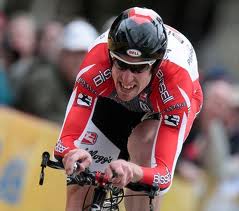 بعض أساليب تدريب السرعة القصوى
التدريب فوق السرعة القصوى 
- الهدف منه هو من أجل زيادة كل من الخطوة عن طريق إجبار الرياضيين على الركض بسرعة اعلي من قابليتهم .
- هناك أربعة أنواع من تدريب السرعة القصوى ويكون تأثيرها مختلفا حسب الأسلوب المستخدم وهي 
1- الركض السريع على المنحدر 
2- ركوب الدراجة الهوائية ذات السرع العالية 
3- سحب الرياضي بواسطة نقل معينة 
4- سحب الرياضي بواسطة جهاز خاص 
5- الركض السريع على جهاز الركض
حالات زيادة المقاومة الخارجية 
- سرعة أدار التمرين تكون عالية جدا إذا ماسبقها أداء تمرين قوة خفيفة سريعة لفترة قصيرة من الزمن 
- المقاومة الخفيفة لا تزيد عن (10)% من وزن الرياضي 
- الركض السريع على مدرجات الملعب 
- الركض على مرتفع ذا درجات ميل مختلفة تتراوح بين (2-10) درجات ولمسافات مختلفة تتراوح بين                 (10-30 ) م 
- السباحة ضد التيار 
- ارتداء قمصلة مثقلة بأوزان خفيفة 
- الركض بسحب البراشوت من الخلف .
التدريب فوق السرعة القصوى
ركوب الدراجات الهوائية ذات      السرع العالية
الركض السريع على منحدر
خلال هذا النوع تكون مقاومة الريح ، والجاذبية الأرضية ، ووزن الجسم قد استبعدت تماما من الأداء ، وذلك من أجل السماح للرياضي بأداء دورانات أكثر ( مشابهة لتردد الخطوة إثناء الركض )

هذا النوع يمكن أن يحسن الرياضي من زمن سرعته عن طريق زيادة تردد خطواته في الركض
- إيجاد ارض مائلة إلى الأسفل بدرجة تتراوح (1-3) درجات ولمسافة (50)م تقسم اى ارض مستوية وأخرى بدرجة الميل 

- الركض السريع لمسافة(30م) يتبعها الركض على المنحدر لمسافة (15 م) على ارض مستوية للسماح بمحاولة الاستمرار بالركض السريع بدون مساعدة الجاذبية الأرضية
سحب الرياضي بواسطة نقل معينة
سحب الرياضي بواسطة جهاز خاص
يستخدم هذا النوع من التدريب جهازا خاصا يثبت في إحدى أعمدة هدف كرة القدم أو إي مكان مناسب يثبت فيه هذا الجهاز ، يخرج منه حبل بمقدار (50) م ويربط بحزام حول وسط الرياضي . ويحتوي على سرع مختلفة تلائم قابلية كل رياضي 
طريقة استخدام مشابهة لطريقة السحب بواسطة النقل 
عند ربط الحبل بالرياضي من الوضع الطائر يقوم الجهاز بسحب الرياضي باتجاهه بالسرعة المطلوب من الجهاز إصدارها
هذا النوع من تدريب السرعة يتم عن طريق سحب أو جر الرياضي بواسطة نقل مثل السيارة ، الدراجة ، وغيرها  من اجل أن يركض أسرع من الركض بدون مساعدة 
- يساعد هذا التدريب في تحسين سرعة زمن الرياضي عن طريق زيادة طول الخطوة وزيادة معدل ترددها إثناء الركض . كما وان تأثيرها في تحسين زمن السرعة يكون أفضل من تحسين زمن السرعة عند استخدام الدراجة الثابتة  أو الركض على المنحدر
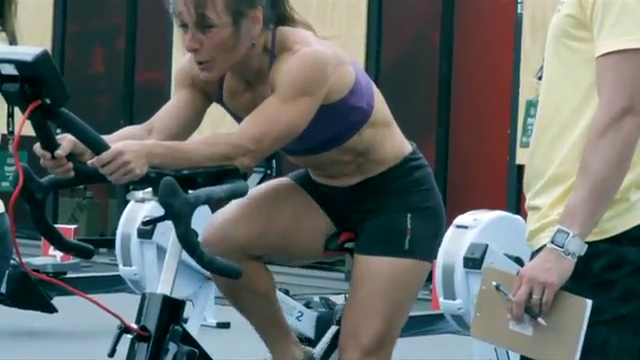 الركض السريع على جهاز الركض الكهربائي
يستخدم السرع العالية التي تتراوح بين    (0-36) ميل بالساعة لتحسن سرعة ركض الرياضيين عن طريق زيادة طول الخطوة وترددها فالركض على هذا الجهاز يكون بالزمن وليس بالمسافة 

يجب تحويل المسافة إلى زمن من عند الركض على هذا الجهاز وقد ذكر بان كل 10 ياردة = 1 ثانية ركض على الجهاز
يجب العناية بعمليات التهيئة والإعداد          ( الإحماء) قبل بدأ تدريبات السرعة للوقاية من الإصابات في العضلات والأوتار والأربطة .
يفضل البدء بتمرينات السرعة عقب الإحماء مباشرة حتى يمكن الاستفادة بفاعلية هذه التمرينات وعدم تأثر الجسم بالتعب 
الاهتمام بتنمية القوة العضلية حتى يمكن بذلك تنمية السرعة الانتقال .
الاستفادة من تأثير عامل المرونة والمطاطية على تمرينات السرعة وكذلك القدرة على الاسترخاء .
يفضل في الألعاب التي تستخدم أداة أن تنمي السرعة بدون أداة اللعب ثم بعد ذلك باستخدام أداة اللعب كالجري بدون الكرة ثم الجري بدون كرة والجري بدون عصا في الهوكي ثم الجري بالعصا .... ألخ
بعض الإرشادات العامة
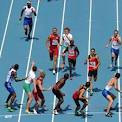 مرحلة سرعة رد الفعل
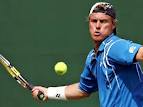 ويقصد بها الفترة الزمنية الواقعة ما بين حدوث المثير ( البصري – السمعي ) وأول انقباض عضلي كرد فعل لهذا المثير .
يمكن لنا تطوير سرعة رد الفعل من خلال التدريبات التي تحتوي في تركيبها على مثير سمعي – بصري + رد فعل أو استجابة سريعة من اللاعب ، كما يمكن لنا القول بأن مستوى العمل المتضامن والمتوافق بين الجهازين العضلي والعصبي يتحكم بدرجة كبيرة في رد الفعل
المستوى المهاري للفرد والقدرة على اختيار نوع
يقسم زمن رد الفعل إلى
ظهور المثير في المستقبل ( الإذن – العين – الجلد – العضلات )
انتقال الإثارة إلى الجهاز العصبي المركزي ( بواسطة العصب    الحسي )
بناء وتكوين الأمر بالحركة .
انتقال الأمر من الجهاز العصبي المركزي إلى العضلات ( بواسطة العصب المركزي )
يعتبر اكتساب الفرد لعدد كبير من المهارات الحركية والقدرات الخططية من أهم الأسس لتطوير وترقية سرعة الاستجابة ويجب أن نفرق بين نوعين من الاستجابة هما
الاستجابة المركبة
في هذا النوع من الاستجابة لا يعرف اللاعب نوع المثير الذي سيحدث سلفا وكذلك نوع الاستجابة حيث تتميز الاستجابة الحركية بوجود كثير من المثيرات بالإضافة إلى تعدد الحركات الاستجابة . وخلال فترة الرجع للاستجابة المركبة يحدث ما يأتي 
1- اللحظة الحسية التي تتكون من استقبال المثير 
2- لحظة تمييز المدرك من تميزه من المثيرات الحادثة في نفس الوقت 
3- لحظة التعرف وتعنى تنظيم المثير ضمن مجموعة معينة معروفة 
4- لحظة  اختيار الاستجابة الحركية الصحيحة المناسبة .
5- اللحظة الحركية ( الختامية ) لفترة زمن الرجوع للاستجابة المركبة .
الاستجابة البسيطة
وهي الاستجابة التي يعرف فيها اللاعب سلفا نوع المثير المتوقع ويكون على أهبة الاستعداد للاستجابة بصورة معينة كما في البدء في مسابقات العدو أو السباحة وهي عبارة عن عملية إرسال مثير شرطي معروف والاستجابة لذلك المثير ويمكن تقسيم عملية الاستجابة البسيطة إلى الفترات التالية 
1- الفترة الإعدادية
2- الفترة الرئيسية
3- الفترة الختامية
نموذج لمكونات حمل التدريب لتنمية سرعة رد الفعل
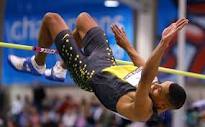 1- التدريب باستخدام مواقف ثابتة مبسطة .
2- التدريب باستخدام مواقف معينة متفق عليها .
3- التدريب باستخدام مواقف غير متفق عليها 
4- التدريب باستخدام مواقف مختلفة تزيد في درجة صعوبتها عما تتطلبه المنافسات .
5- التدريب باستخدام المواقف الحقيقية التي تحدث في المنافسات .
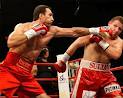 السرعة الحركية
الظواهر الفسيولوجية للسرعة الحركية 
1- تنمية القوة العضلية بما يتناسب مع طبيعة المقاومة مثل الفرق بين المقاومة التي يواجهها رامي الثقل والمبارز.

2- يرتبط تنمية السرعة الحركية في بعض الأحيان بضرورة تتمة صفة المطاولة مثل الألعاب الفرقية المصارعة والجودو والملاكمة .

3- عند توقف نمو المستوى السرعة الحركية لدى بعض الرياضيين رغم تميزهم بالقوة الحركية واتقانهم فن الأداء الحركي يتطلب استخدام أدوات أخف وزنا من الأداة العادية كما في تدريب بالإثقال القذف والأقراص خفيفة الوزن .
يقصد بالسرعة الحركية سرعة انقباض عضلة واحدة ، أو عدة عضلات خلال أداء الحركات ذات الصفة الثلاثية . فالسرعة الحركية تشمل الحركات المختلفة التي تتكون في أداء حركي واحد بحيث تؤدى مرة واحدة .

يطلق عليها اصطلاحا سرعة حركة أجزاء الجسم حيث تختص بأجزاء ( مناطق ) معينة من الجسم مثل السرعة الحركية الذراع والرجل وقد يتمتع الرياضي بسرعة حركية عالية للذراع لكن السرعة الحركية للرجل تكون منخفضة أو تتأثر بالسرعة الحركية لكل أجزاء الجسم بطبيعة العمل المطلوب .
اثر سرعة الانقباضات العضلية على السرعة الحركية
سرعة انقباض العضلة يؤثر كثيرا على قابلية العضلة على إنتاج القوة ، فنوع الانقباض نحو المركز يلعب دورا مهما في السرعة الحركية .

إن خطوات الركض السريع ومدى السرعة الذي توفره أجهزة الجسم للسرعة تكون محددة .

الليفة العضلية ليست الوحيدة المسببة للسرعة الحركية ، حيث يرجع مكمن السرعة إلى نوع الخلية العصبية التي تسيطر على هذه الليفة العضلية
تعد سرعة الانقباضات العضلية الأساس للسرعة الحركية لكي يتم الانقباض العضلي بصورة سريعة .

سرعة الانقباض العضلي خلال السرعة الحركية تتحدد تبعا لنسبة الوحدات الحركية السريعة المكونة لها حيث تحتوي معظم عضلات جسم الرياضي على خليط من الوحدات الحركية السريعة والبطيئة .

أن قابلية العضلة على إنتاج السرعة الحركية يرتبط بصورة وثيقة بالبناء الداخلي إي بالسايتوبلازم والمايوفيري وطبيعة الألياف العضلية .
عند تطوير السرعة يجب مراعاة الأتي
العوامل التي ترتبط بتطوير السرعة الحركية
تطوير القوة العضلية بحيث تتناسب طبيعة المقاومة .

يرتبط تطوير السرعة الحركية بضرورة تطوير المطاولة المميزة بالسرعة مثل الألعاب الفرقية والجودو والمصارعة .

استعمال دورات أخف وزنا من الدورات النظامية عند توقف تطوير السرعة الحركية رغم أتفاق من الأداء الحركي
قابلية الجهاز الدوري التنفسي على إدامة العضلة ومقدار تمويلها بالدم .

قابلية الجهاز التنفسي على توصيل الأوكسجين للدم والأجهزة الوظيفية الأخرى 

 شكل العضلة نفسها وخاصية لزوجة البروتين فيها .

وضع الدورة الدموية المحيطة بالعضلة .
نسبة الهيموغلوبين المتوافر في الدم وعدد الكريات الحمراء .
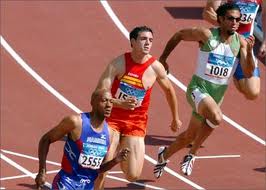 يمكن استعمال طريقة التدريب الدائري لتطوير السرعة الحركية حيث تعد طريقة تضمن استعمال تمارين بدنية يراعي فيها شروط معينة مثل عدد التكرارات وشدة الحافز . وهي مشابهة لتدريب المحطات غير أنها تختلف في طريقة الانتقال من مكان إلى أخر بصورة مباشرة بعد الانتهاء من التكرار أو الزمن المحدد لأداء التمرين القديم وتقسم هذه الطريقة 

 1- الدائرة التدريبية البسيطة تتكون من خمسة محطات حيث لا يستخدم فيها أجهزة وأدوات بل يتم فيها التغلب على وزن الجسم .

2- الدائرة التدريبية الموسعة وتتكون من 5-7 وفيها يتم استعمال أدوات وأجهزة مختلفة بوزن قليل وتستعمل في تدريب المبتدئين .

3- الدائرة التدريبية الكبيرة وتتكون من سبعة محطات فأكثر ويتم فيها استعمال الحمل العالي وتلائم تدريب المتقدمين فعند تطوير السرعة الحركية يجب بناء القابلية الحركية التي تتعلق بالسرعة القصوى المباشرة مما يؤدي إلى تطوير السرعة الحركية الخاصة
تنمية السرعة الحركية
أن النجاح في تحقيق السرعة الحركية العالية يستمد أساسا من مدى رقي الجهاز العصبي ويتحقق هذا بأربع طرق هي :
1- تدريب الاستجابة ورد الفعل .
2- تدريب التوافق .
3- تدريب الاسترخاء  .
4- تدريب المرونة .
وتنمو السرعة الحركية بمعدل أيضا من نمو القدرة والتحمل ويستطيع المبتدأ أن يزيد من سرعته من 10-20 بعد التدريب من 10-20 ساعة .
كما أن السرعة الحركية بمعدل السرعة والقدرة في وقت سريع يتوقف على مدى التحسن في توافق الوظائف الذاتية الحركية ، عن طريق تحسين الأداء وكذلك المرونة
نموذج لمكونات حمل التدريب لتنمية السرعة الحركية
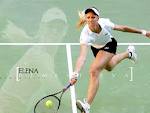 بعض الإرشادات العامة لتطوير السرعة الحركية
في مجال تنمية السرعة الحركية أوضحت بعض الأبحاث العلمية أن العضلة تنقبض بأقصى سرعة لها عندما تكون السرعة الحركية لها تساوي صفرا . كما أن العضلة تصل إلى أقصى سرعة لها عندما تواجه قوة خارجية مقدارها صفر .

يراعى أن السرعة الحركية تنمو وتصل إلى أعلى مدى لها في سن العشرين ثم تبدأ في الهبوط التدريجي في الرجال ، أما بالنسبة للبنات فيبلغن أقصى سرعة في سن أقل من ستة عشر عاما ، أن قمة السرعة يحتفظ بها الرجال أطول من النساء بينما تحتفظ النساء بسرعة رد الفعل أطول من الرجال ويمكن القول بان السرعة الحركية ترتبط إلى حد ما بالنمط الجسماني المتوسط النحيف